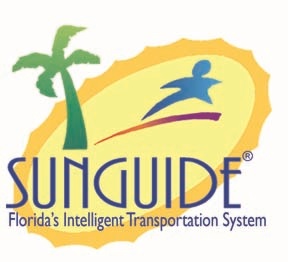 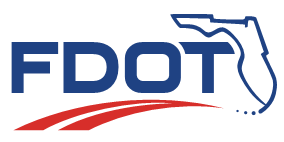 SSUG 3-26-20
1
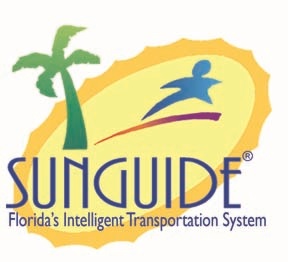 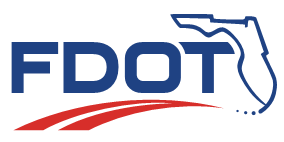 5193 – Email Title in Response Plan
Tucker Brown
2
Issue and Proposed Enhancement
Issue: Subject line isn’t always generated as part of the response plan which operators may miss when generating

Proposed Enhancement
This should be handled as part of the email template with Release 8.0 (4682)
Any special considerations for this?
3
QUESTIONS?
4
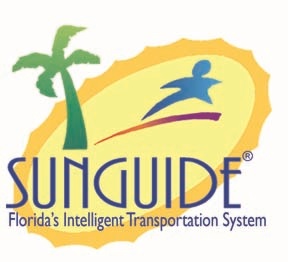 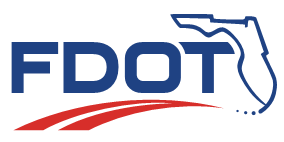 5182 – WAZE and RR Crossing
Tucker Brown
5
Issue and Proposed Enhancement
Issue: Currently, no RR Crossing in the system. Long Island Railroad implemented their crossings into Waze and significantly reduced incidents at the crossings, up to 80% reduction. 

Proposed Enhancement
WAZE only supports knowing a RR Crossing is there, not the current status (Train/No Train)
Could be implemented as part of GPIO as previously intended and passed to 511 via C2C for integration into the statewide feed
Mostly used to configure location and pass to Waze, not status
Could set as a manual status for now. If device to detect train exists later, could be integrated
6
QUESTIONS?
7
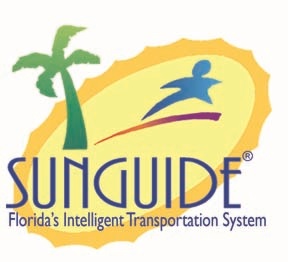 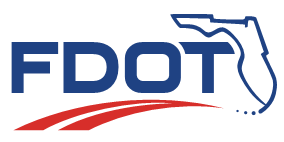 5156 – Timestamp Logic Pop-Up Warnings
Tucker Brown
8
Issue and Proposed Enhancement
Issue: In responder dialog, there are cases where operators are allowed to manually enter non-logical timestamps

Proposed Enhancement
Strictly enforce timestamps? Or just warn?
Notify < Arrive < Depart
Date cannot be in the future
Any issues with this? Are there cases where this is needed?
Potentially D6 with multiple notifies?
9
QUESTIONS?
10
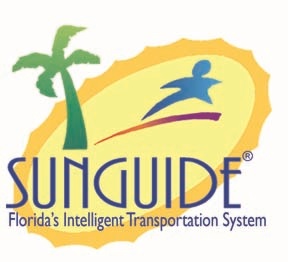 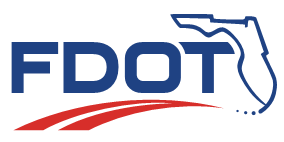 TrafficVision object identification
Tucker Brown
11
Proposed Enhancement
Proposed Enhancement
Add Support for the TrafficVision object identification product
New Mexico already has done the integration but runs a Texas based ATMS with no IDS
Needs integration with IDS
Alerts similar to VisioPad with images (if provided)

Anyone else looked into this product?
Any suggestions for differences in handling these types of alerts?
12
QUESTIONS?
13